Training GrantFinancial Award Management with Wella Garcia
Jill I. VampolaTraining Grant AnalystResearch Service Core
August 24, 2023
Today’s Objective
Recap last week

Wella Garcia, Sponsored Projects Office
2
Award Set up
Postdoc Benefits
Allocability on Training Grants
Benefits Account Codes
Dental Insurance – PSBP	
Health Insurance  PSBP	
Vision Insurance -  PSBP 
Disability Insurance – PSBP*
Life Insurance – PSBP*
Broker Fees – PSBP 	
State Worker’s Comp Ins*
Yes – but must be moved to TRE task
Yes – but must be moved to TRE task
Yes – but must be moved to TRE task
No – must be moved to an unrestricted fund
No – must be moved to an unrestricted fund
Yes – but must be moved to TRE task
No – must be moved to an unrestricted fund
Re-budgeting Guidelines
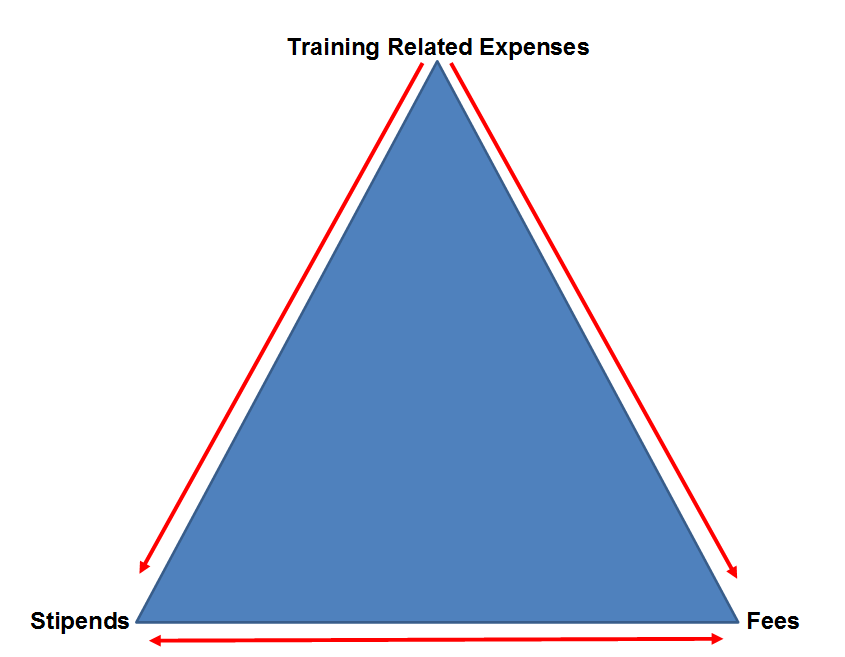 Childcare Cost
Unliquidated Expenses/Obligations
Stipends
Tuition and Fees
Childcare Costs
Predoc and Postdoc Benefits in TRE Task
Unobligated Expenses
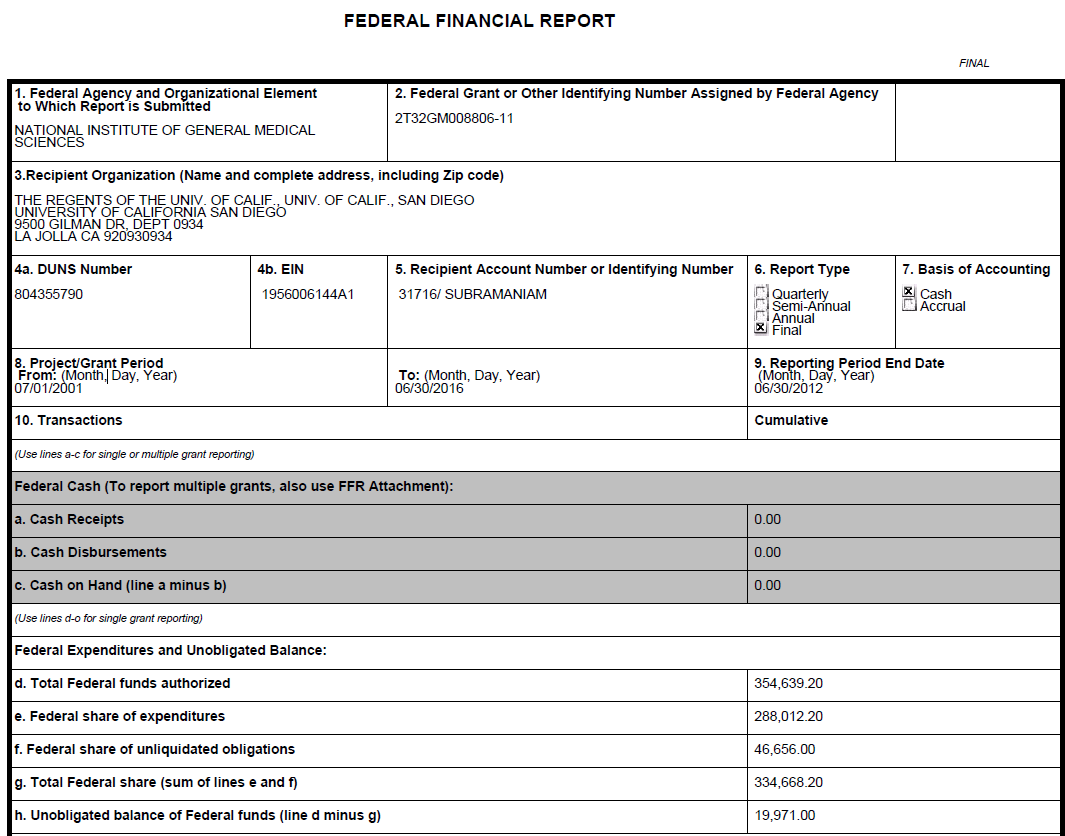 Questions
Is there a way to separate out unallowable expenses more effectively and an efficient way to set up splitting fringe off the stipend tasks from the beginning?

Can we set up separate project #s by budget year that are automatically created by SPF when the award is initially funded (so there is no waiting when we cross budget years and can immediately implement changes) similar to how SPF is now setting up project numbers for each subaward
Questions
R25 - There was a 10K stipend charged on that was not previously budgeted.  How should I move forward with reconciling this? 

Also, if the trainee's salary was included in participant costs of the budget, but we account for it on salaries on our ledgers, will I need prior approval to rebudget?
Questions
Can you use unobligated funds for a carryforward request from prior budget periods that have accumulated from year to year or are we only able to use unobligated funds from the previous budget period before the budget period we are requesting funds for?
Dr. xxxxx is looking to request carryforward funds where we have $339,983 in unobligated funds that have accumulated over the project period due to unfilled slots during a couple of budget periods.  
However, all slots have been filled during the last budget period so there will most likely not be very much, if, any, carryforward funds from the last budget period.
Next TG Office Hours
8/31/2023
Jenn Bourque
Postdoc Affairs
Q & A